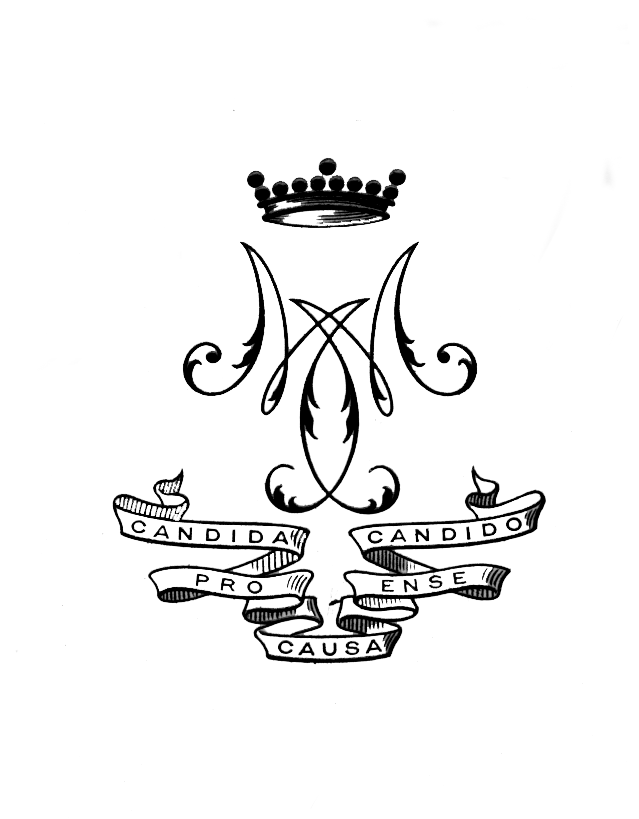 Gustaf Mannerheim och borgen i Ukraina


Handelsgillet

7 oktober 2023

Märtha Norrback
Museichef
Mannerheim-museet
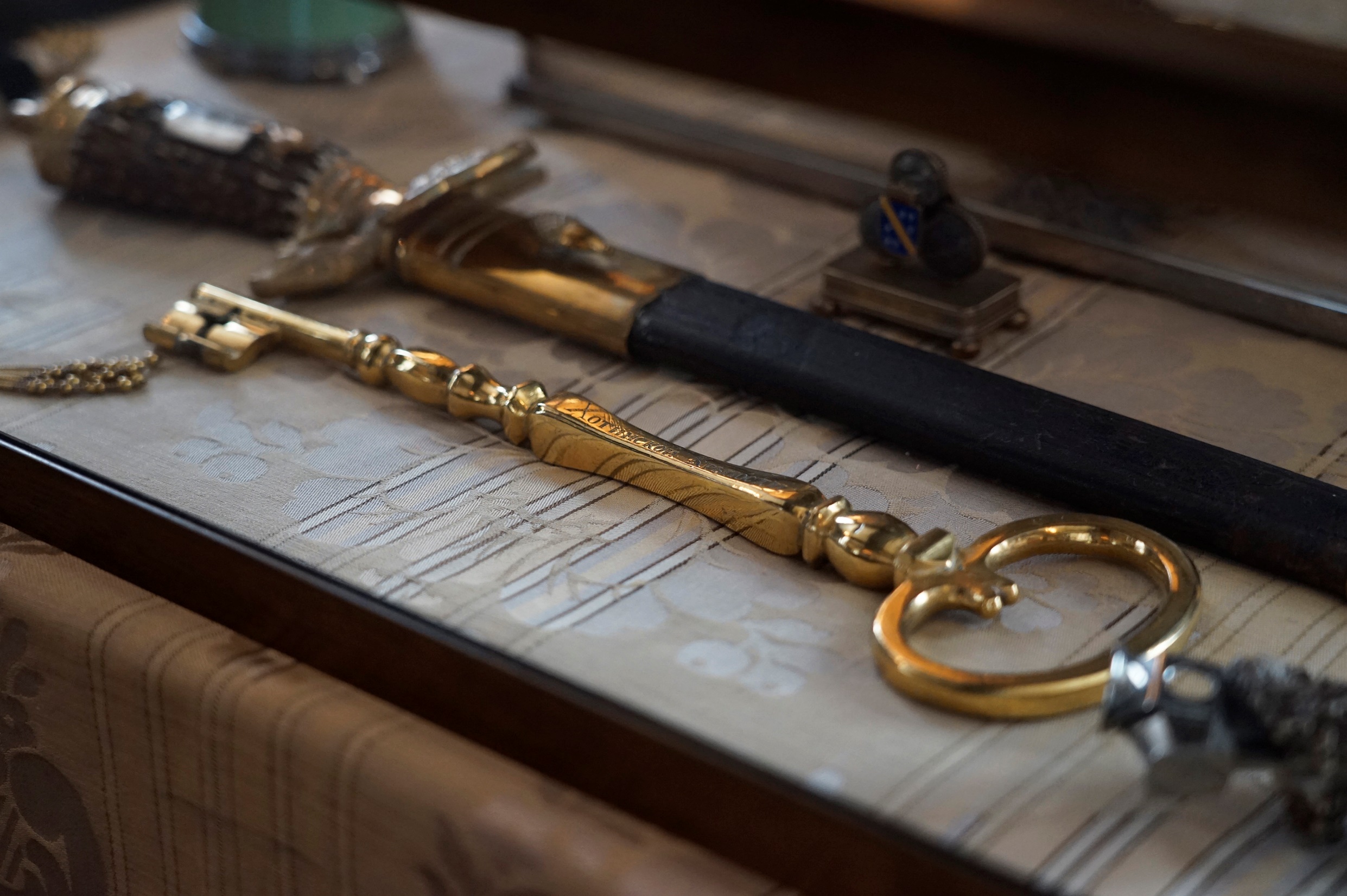 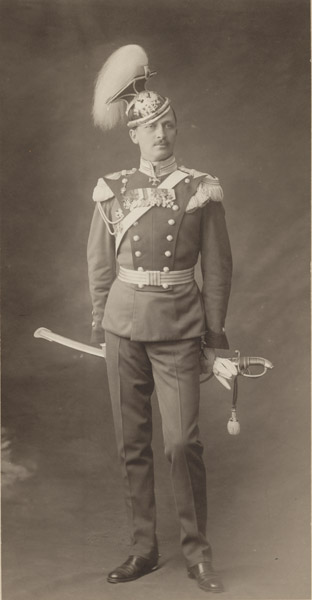 Kommendör för 
13. Wladimirska ulanregementet
i Novominsk 
1909–1911
Mannerheim med officerare
Mannerheim med några av sina officerare under operationerna i Galizien år 1915. Längst till vänster överste Bogaldin, som stupade i Rumänien då han ledde starodubovska dragonerna i stormningen av Gara Putna. Andra från höger furst Jeltjaninov vid Achtyrska husarregementet.
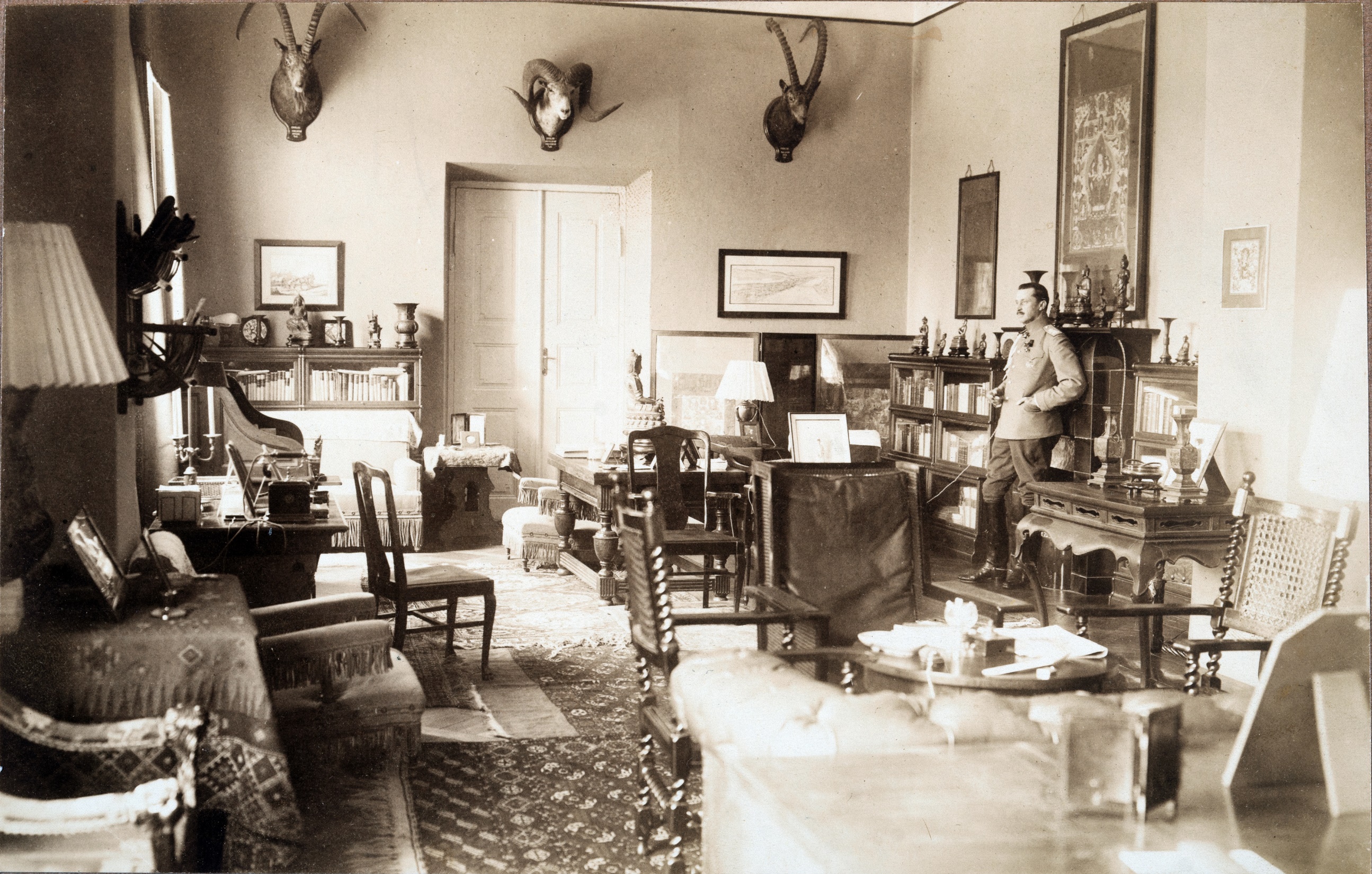 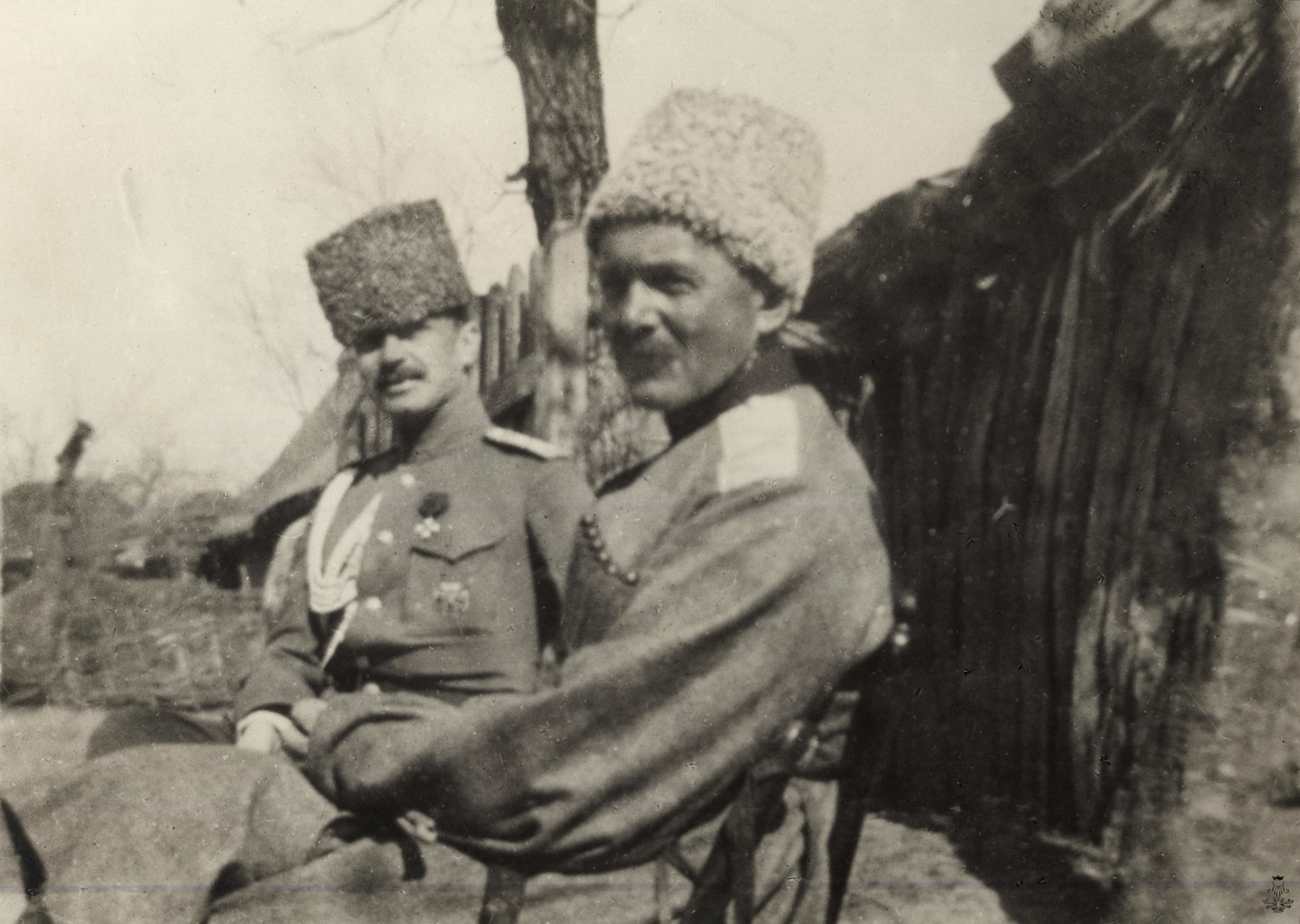 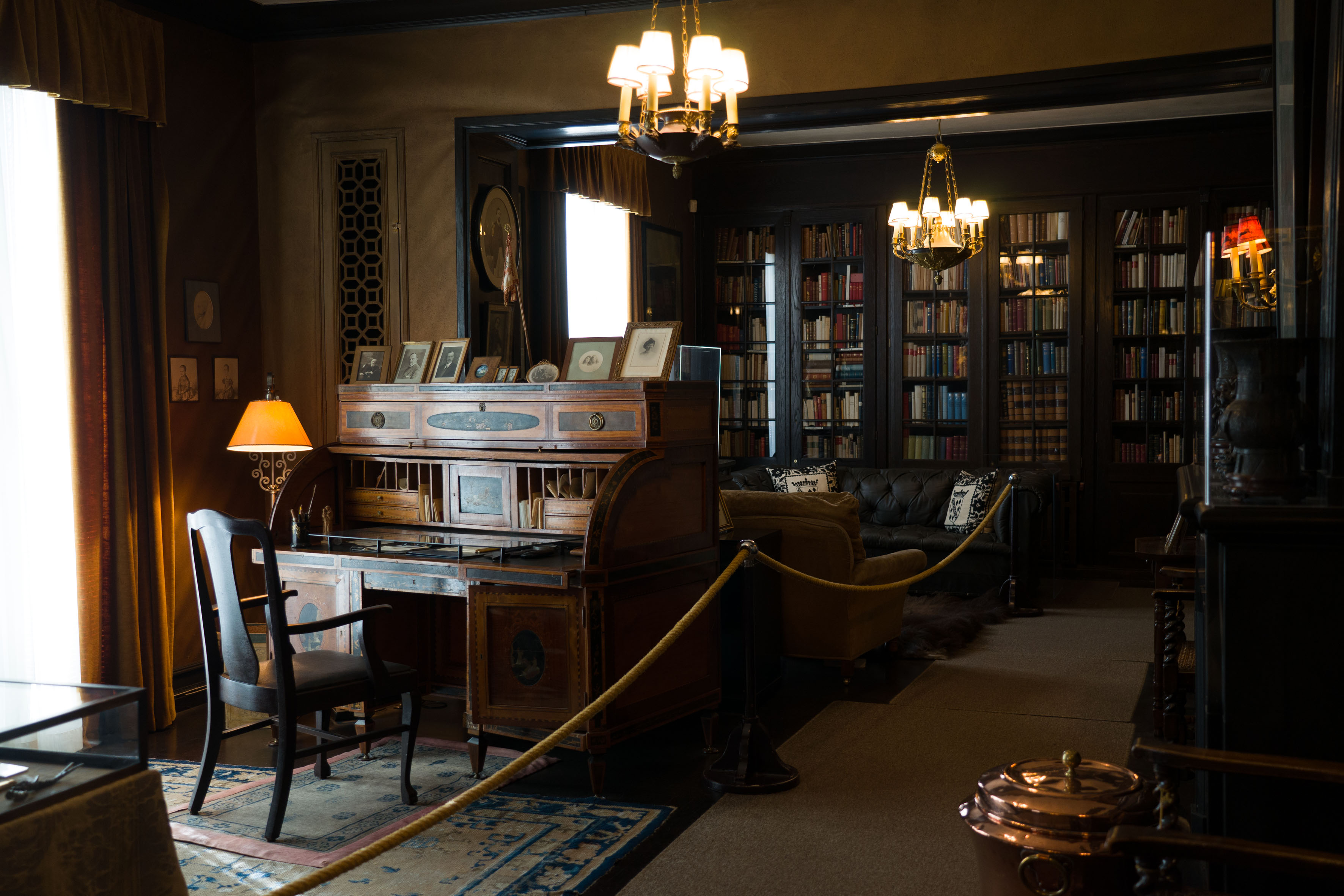